ARCH/GARCH Models
1
Risk Management
Risk: the quantifiable likelihood of loss or less-than-expected returns.
In recent decades the field of financial risk management has undergone explosive development. 
Risk management has been described as “one of the most important innovations of the 20th century”.
But risk management is not something new.
2
Risk Management
José (Joseph) De La Vega was a Jewish merchant and poet residing in 17th century Amsterdam.
There was a discussion between a lawyer, a trader and a philosopher in his book Confusion of Confusions. 
Their discussion contains what we now recognize as European options  and a description of their use for risk management.
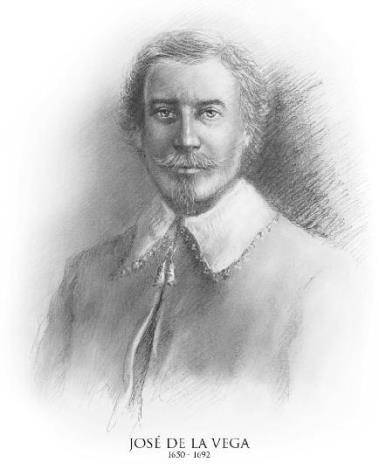 3
Risk Management
There are three major risk types: 
market risk: the risk of a change in the value of a financial position due to changes in the value of the underlying assets.
credit risk:  the risk of not receiving promised repayments on outstanding investments.
operational risk: the risk of losses resulting from inadequate or failed internal processes, people and systems, or from external events.
4
Risk Management
VaR (Value at Risk), introduced by JPMorgan in the 1980s, is probably the most widely used risk measure in financial institutions.
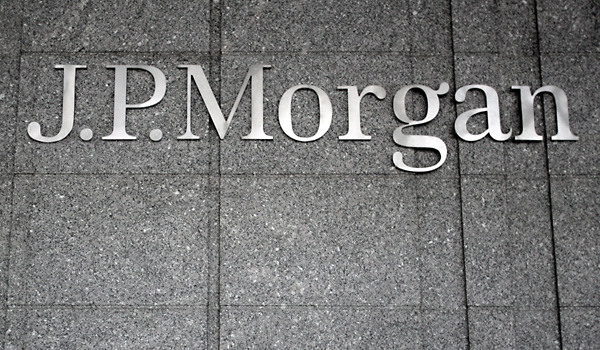 5
Risk Management
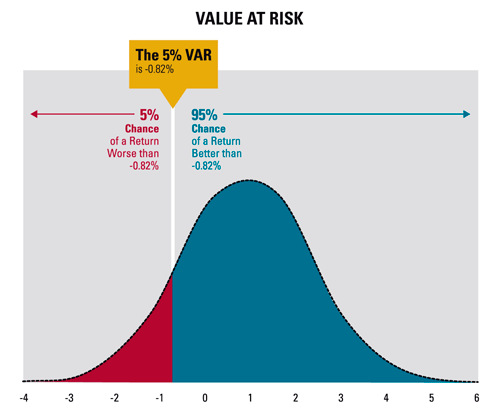 6
The steps to calculate VaR
s
t
days to be forecasted
market position
Volatility measure
VAR
7
Level of confidence
Report of potential loss
[Speaker Notes: The process to compute VaR is the following:
Estimate the value of the portfolio with several assets
2)Forecast the volatility for each asset 
3)Establish the maximum amount ofdays to estimate the value  VaR´s
4)Determine the level of confidence or the probability of the worst loss
5)Make the report of the potential loss by each asset]
The success of VaR
Is a result of the method used to estimate the risk
The certainty of the report depends upon the type of model used to compute the volatility on which these forecast is based
8
[Speaker Notes: No comments]
Volatility
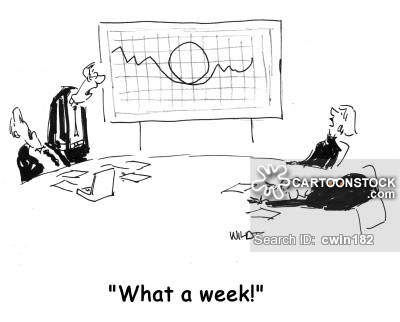 9
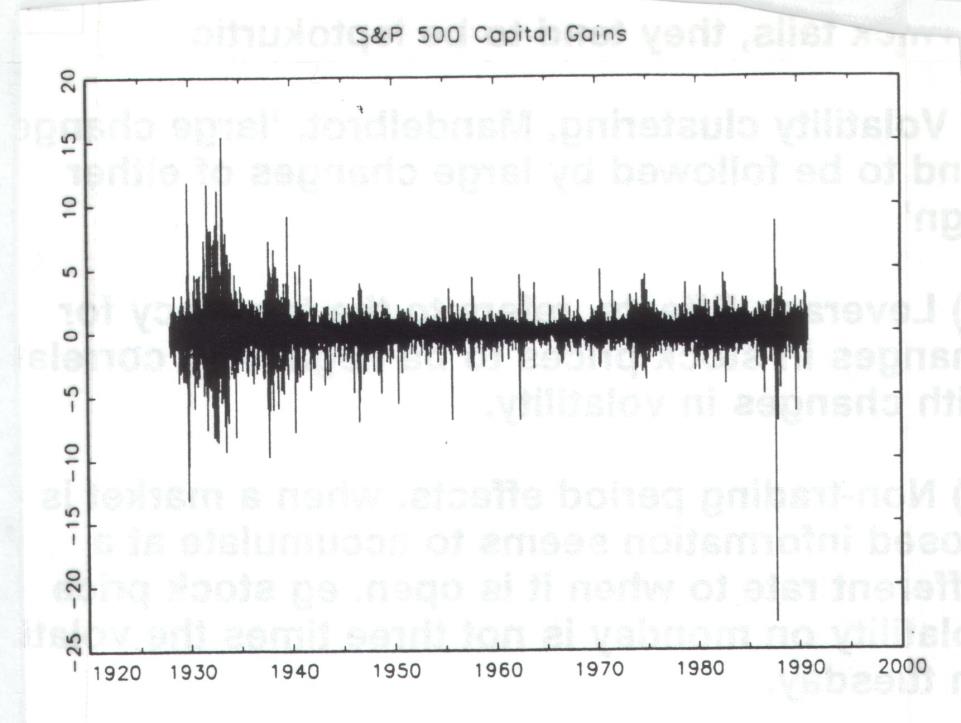 Volatility
10
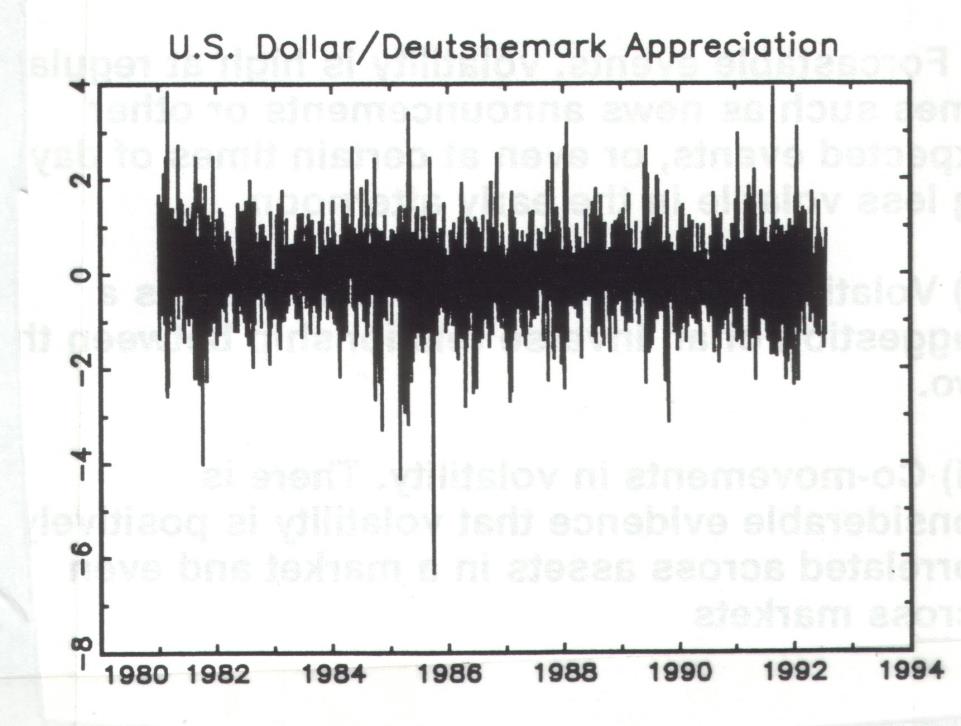 11
Modeling Volatility withARCH & GARCH
In 1982, Robert Engle developed the autoregressive conditional heteroskedasticity (ARCH) models to model the time-varying volatility often observed in economical time series data. For this contribution, he won the 2003 Nobel Prize in Economics (*Clive Granger shared the prize for co-integration http://www.nobelprize.org/nobel_prizes/economic-sciences/laureates/2003/press.html).
ARCH models assume the variance of the current error term or innovation to be a function of the actual sizes of the previous time periods' error terms: often the variance is related to the squares of the previous innovations.
In 1986, his doctoral student Tim Bollerslev developed the generalized ARCH models abbreviated as GARCH.
12
13
[Speaker Notes: Using all the data of the decade I model the volatility with a Garch (1,1)
As we can observe the white line is a Garch (1,1) model which follows the real volatility]
Time series
14
Time series-ARCH (*Note, Zt can be other white noise, no need to be Gaussian)
15
Time series-ARCH
16
Time series-ARCH
17
Time series-ARCH
18
Time series-ARCH
19
Time series-ARCH
fatter tails
20
Time series-ARCH
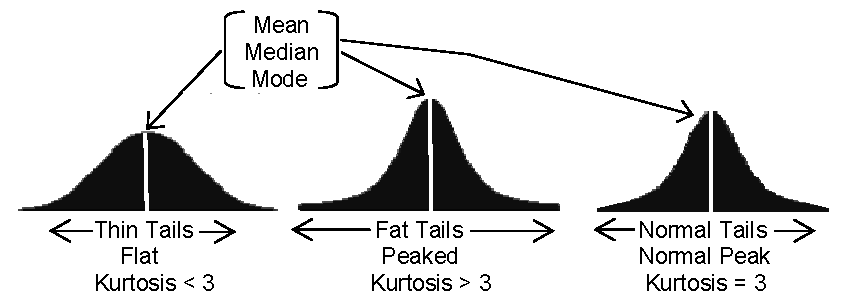 21
Time series-ARCH
22
Time series-EWMA
23
Time series-EWMA
24
Time series-EWMA
25
Time series-GARCH
26
Time series-GARCH (*Note, Zt can be other white noise, no need to be Gaussian)
27
Time series-GARCH
28
Time series-GARCH
29
Time series-GARCH
30
Time series-GARCH
31
Time series-GARCH
32
Time series-(ARMA-GARCH)
In the real world, the return processes maybe stationary, so we combine the ARMA model and the GARCH model, where we use ARMA to fit the mean and GARCH to fit the variance.
For example, ARMA(1,1)-GARCH(1,1)
33
Time Series in R
Data from Starbucks Corporation (SBUX)
34
Program Preparation
Packages:
>require(quantmod): specify, build, trade and analyze quantitative financial trading strategies
>require(forecast): methods and tools for displaying and analyzing univariate time series forecasts
>require(urca): unit root and cointegration tests encountered in applied econometric analysis are implemented
>require(tseries): package for time series analysis and computational finance
>require(fGarch): environment for teaching ‘Financial Engineering and Computational Finance’
35
Introduction
>getSymbols('SBUX')
>chartSeries(SBUX,subset='2009::2013')
36
Method of Modeling
>ret=na.omit(diff(log(SBUX$SBUX.Close)))
>plot(r, main='Time plot of the daily logged return of SBUX')
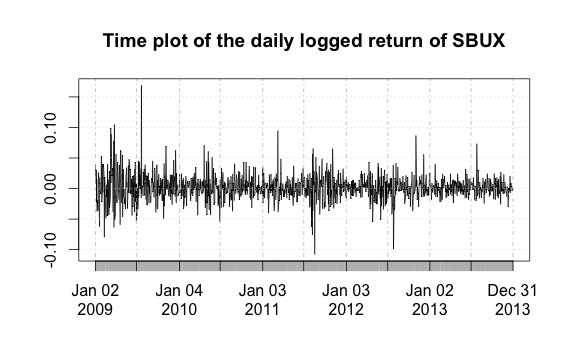 37
KPSS test
KPSS tests are used for testing a null hypothesis that an observable time series is stationary around a deterministic trend. 
The series is expressed as the sum of deterministic trend, random walk, and stationary error, and the test is the Lagrange multiplier test of the hypothesis that the random walk has zero variance.
KPSS tests are intended to complement unit root tests
38
KPSS test
39
Trend Check
KPSS test: null hypothesis:
>summary(ur.kpss(r,type='mu',lags='short')) 
Return is a stationary around a constant, has no linear trend
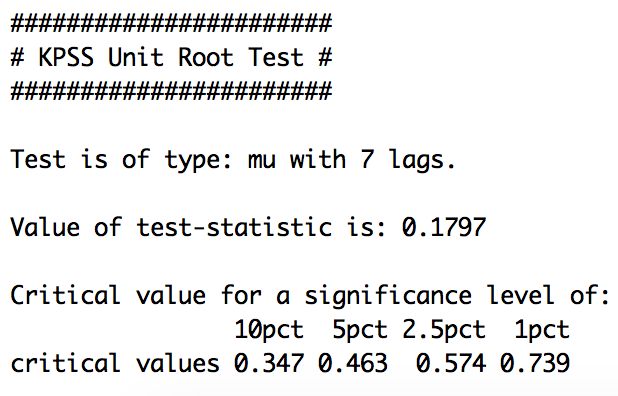 40
ADF test
41
Trend Check
ADF Test: null hypothesis: Xt has AR unit root (nonstationary)
>summary(ur.df(r,type='trend',lags=20,selectlags='BIC'))
Return is a stationary time series with a drift
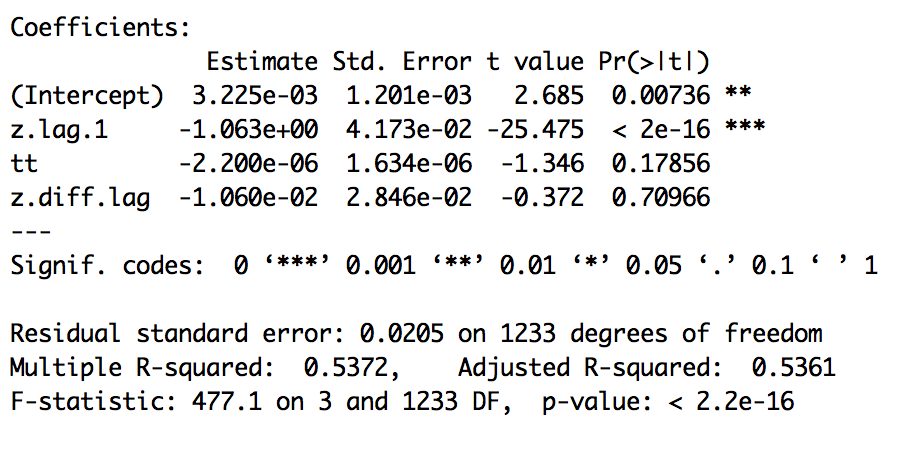 42
Check Seasonality
>par(mfrow=c(3,1))
    >acf(r)
    >pacf(r)
    >spec.pgram(r)
43
Random Component
Demean data   >r1=r-mean(r)
                           >acf(r1); pacf(r1);
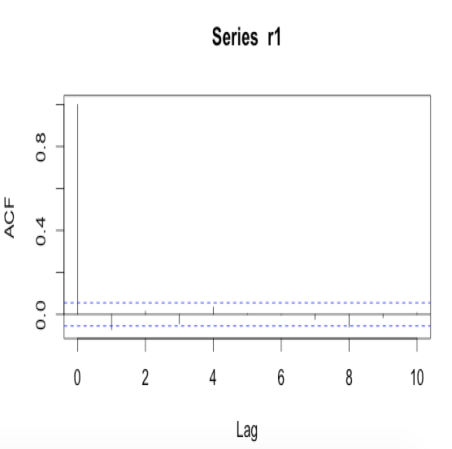 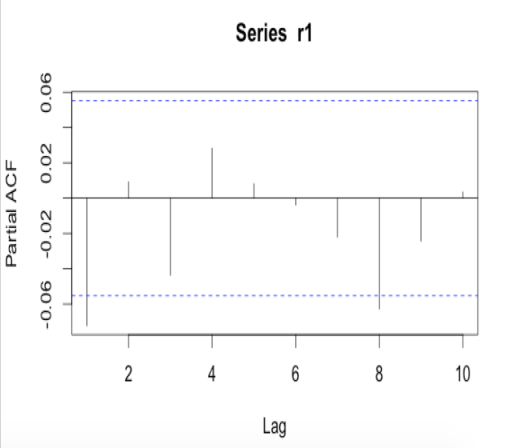 44
Random Component
>fit=arima(r,order=c(1,0,0))
>tsdiag(fit)         AR(1)
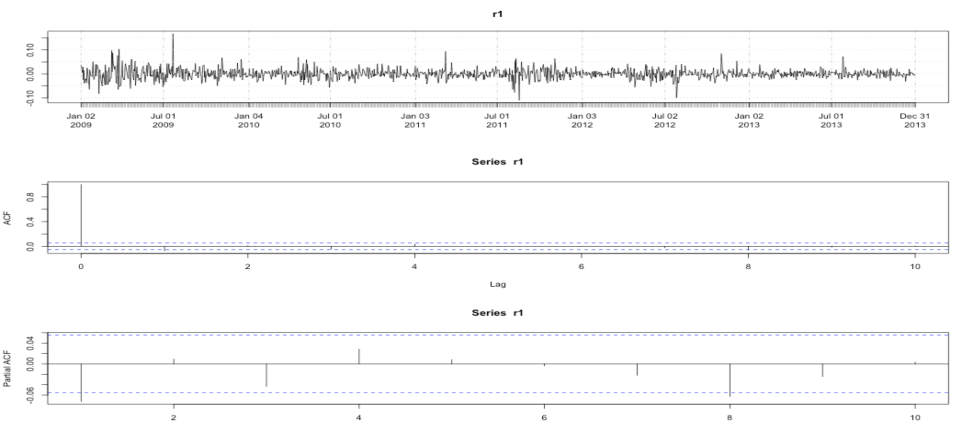 45
Random Component
First difference > diffr=na.omit(diff(r))
                              > plot(diffr); acf(diffr); pacf(diffr);
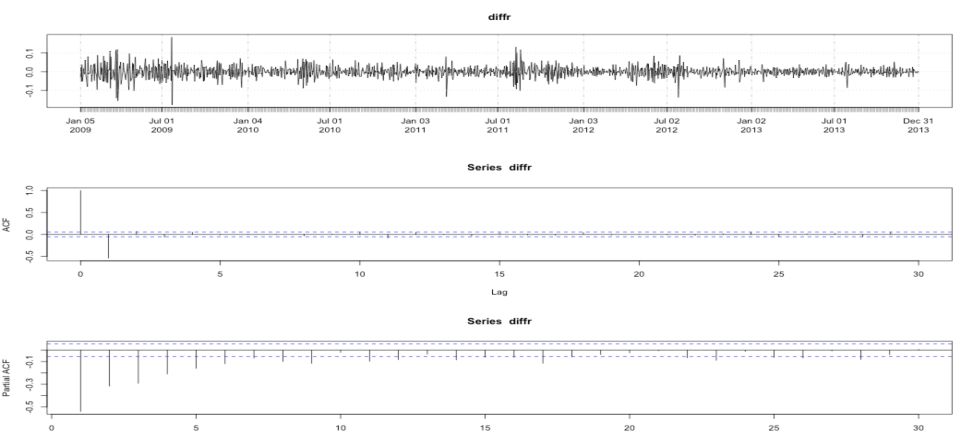 46
Random Component
>fit1=arima(r,order=c(0,1,1)); tsdiag(fit1);
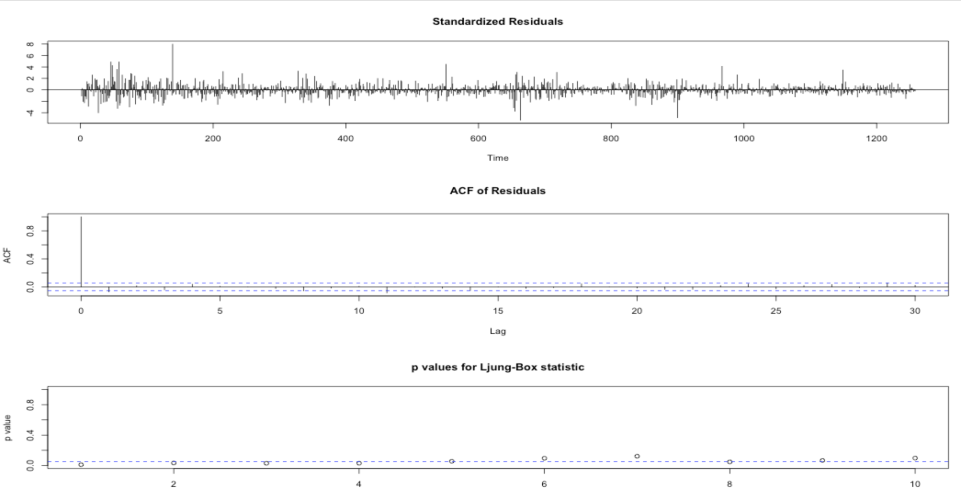 47
Random Component
>fit2=arima(r,order=c(1,1,1)); tsdiag(fit2);      ARIMA(1,1,1)
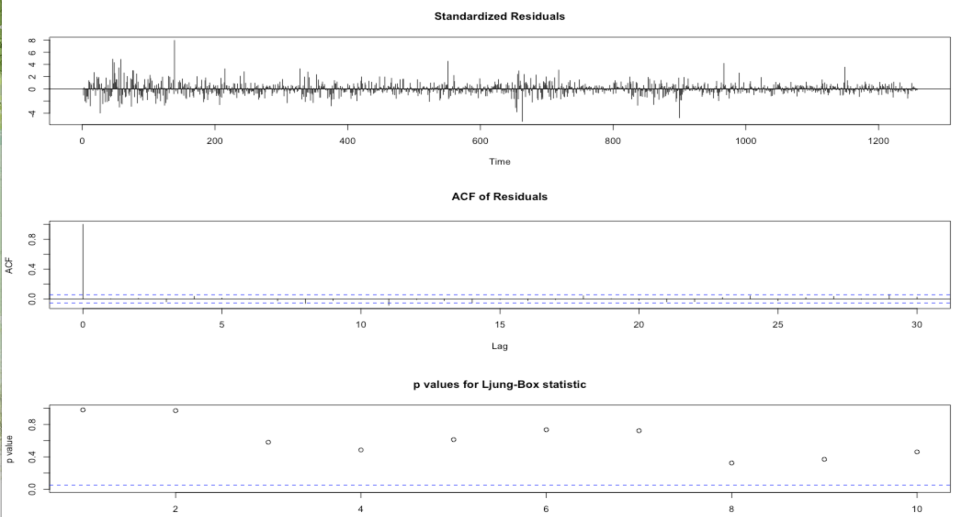 48
Model Selection
49
Shapiro-Wilk normality test
The Shapiro- Wilk test, proposed in 1965, calculates a W statistic that tests whether a random sample comes from a normal distribution.

Small values of W are evidence of departure from normality and percentage points for the W statistic, obtained via Monte Carlo simulations.
50
Residual Test
>res=residuals(fit)
    >shapiro.test(res)        not normally distributed
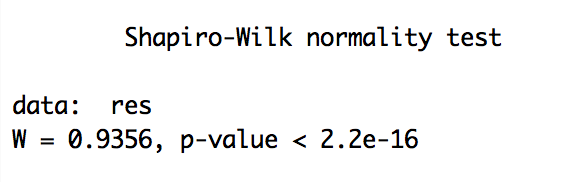 51
Residual Test
>par(mfrow=c(2,1))   
    >hist(res); lines(density(res))
    >qqnorm(res); qqline(res)
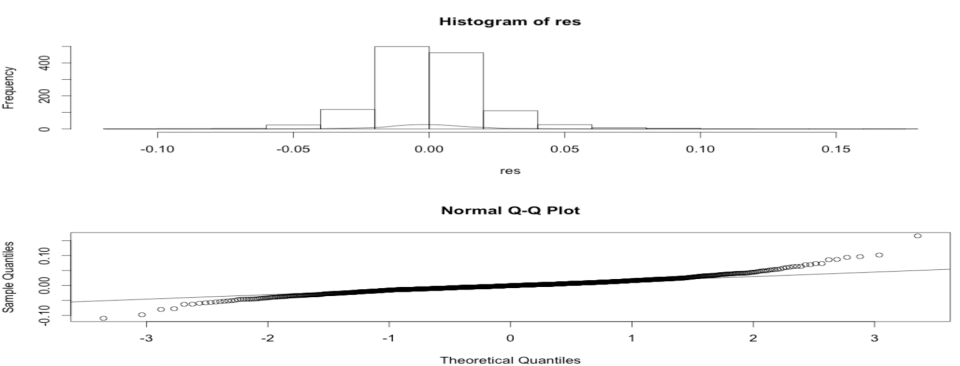 52
ARMA+GARCH
ARMA(1,0)+GARCH(1,1)
>summary(garchFit(~arma(1,0)+garch(1,1),r,trace=F))

ARIMA(1,1,1)+GARCH(1,1)
>summary(garchFit(~arma(1,1)+garch(1,1),data=diffr,trace=F))
53
Model Comparison
54
Forecasting
55
Time Series in SAS
Data from Starbucks Corporation (SBUX)
56
SAS Procedures for Time Series
57
SAS Procedures for Time Series
Linear regression model
Autocorrelated error
Heterosedastic error
58
Import Data
st.return
DATA st.return;
	INFILE "\SBUXreturn.txt" 
		firstobs=2;
	INPUT Date YYMMDD10. r;
	FORMAT Date Date9.;
RUN;
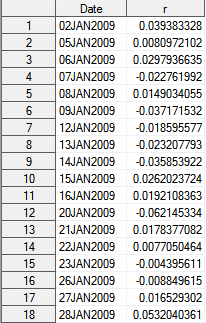 SBUXreturn.txt
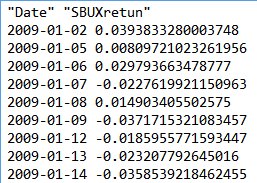 59
PROC SGPLOT DATA=st.return;
	SERIES X=Date Y=r;
RUN;
60
Testing for Autocorrelation
The following statements perform the Durbin-Watson test for autocorrelation in the returns for orders 1 through 3. The DWPROB option prints the marginal significance levels (p-values) for the Durbin-Watson statistics.
PROC AUTOREG DATA=st.return;
	TITLE2 "AUTOREG AR Test";
	MODEL r = / METHOD=ML DW=3 DWPROB;
RUN;
61
Durbin-Watson test
62
Durbin-Watson test
63
Testing for Autocorrelation
Autocorrelation correction is needed. 
Generalized Durbin-Watson tests should not be used to decide on the autoregressive order.
64
Stepwise Autoregression
Once you determine that autocorrelation correction is needed, you must select the order of the autoregressive error model to use. One way to select the order of the autoregressive error model is Stepwise Autoregression.
The following statements show the stepwise feature, using an initial order of 5:
PROC AUTOREG DATA=st.return;
	TITLE2 "AUTOREG (fit P) for log returns";
	MODEL r = / METHOD=ML 
		NLAG=5 BACKSTEP;
RUN;
65
Stepwise Autoregression
66
Testing for Heteroscedasticity
One of the key assumptions of the ordinary regression model is that the errors have the same variance throughout the sample. This is also called the homoscedasticity model. If the error variance is not constant, the data are said to be Heteroscedastic
The following statements use the ARCHTEST= option to test for heteroscedasticity
PROC AUTOREG DATA=st.return;
	TITLE2 "AUTOREG arch Test";
	MODEL r = / METHOD=ML ARCHTEST;
RUN;
67
Testing for Heteroscedasticity
68
Testing for Heteroscedasticity
69
Testing for Heteroscedasticity
The p-values for the test statistics strongly indicate heteroscedasticity
70
Fitting AR(p)-GARCH(P,Q)
The following statements fit an AR(1)-GARCH model for the return r. The GARCH=(P=1,Q=1) option specifies the GARCH conditional variance model. The NLAG=1 option specifies the AR(1) error process.
PROC AUTOREG DATA=st.return;
	TITLE2 "AR=1 GARCH(1,1)";
	MODEL r = / METHOD=ML NLAG=1 			GARCH=(p=1,q=1);
	OUTPUT OUT=st.rout HT=variance P=yhat
		LCL=low95 UCL=high95; 
RUN;
71
Fitting AR(1)-GARCH(1,1)
72
Fitting GARCH(1,1)
73
Model Comparison
AR(1)-GARCH(1,1)			GARCH(1,1)
74
Prediction
75
VaR (Value at Risk)
76
Summary
Models for conditional variance (risk)
ARCH
EWMA
GARCH
Numerical experiment
ARIMA+GARCH in R
AR+GARCH in SAS
VaR in SAS
77
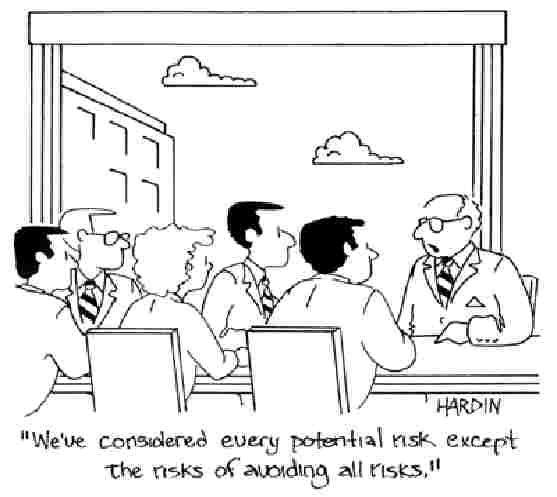 This presentation was 
revised from my
students’ presentation.
78